NOAA/NGS Aerial Survey
Remote Sensing Division (RSD) Mission:  To provide the national shoreline used to update nautical charts that ensure safety of navigation.  

NGS/RSD has ongoing requirements to survey all U.S. coastal areas

On average, 1-3 projects per year are planned along the U.S.-Canadian border

Agency aircraft (N68RF) have blanket clearance for overflight but require specific permission for data collection

NGS has an MOU with Natural Resources Canada to improve spatial reference systems

The hydrographic MOU (Schedule A) may be more appropriate to request clearance for these projects
Current Projects
St. Clair and Marine City – MI1901-CS-N
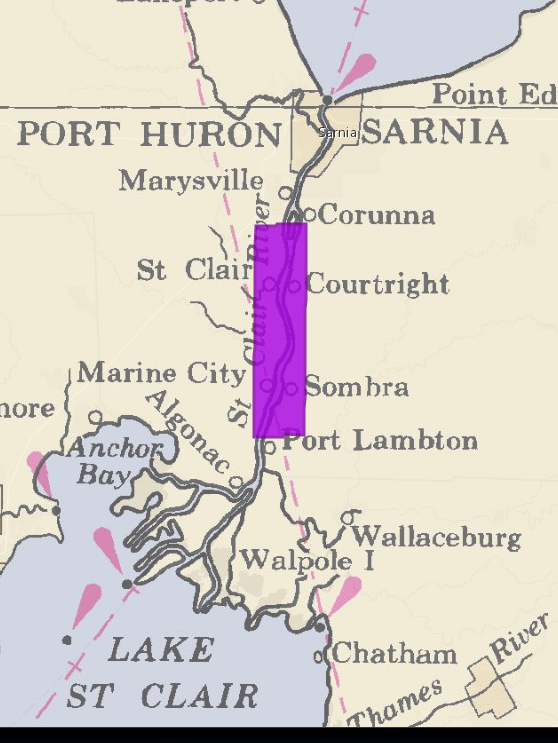 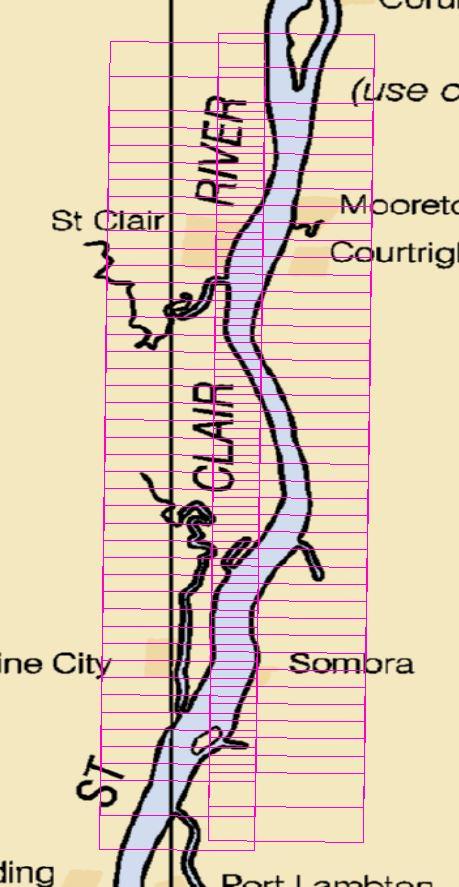 Current Projects
Buffalo – NY1902-CS-N
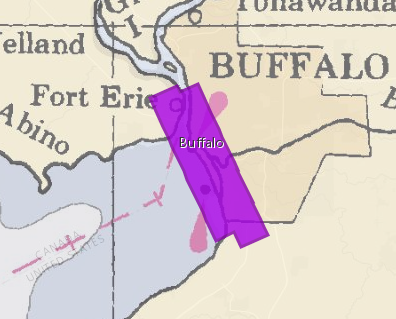 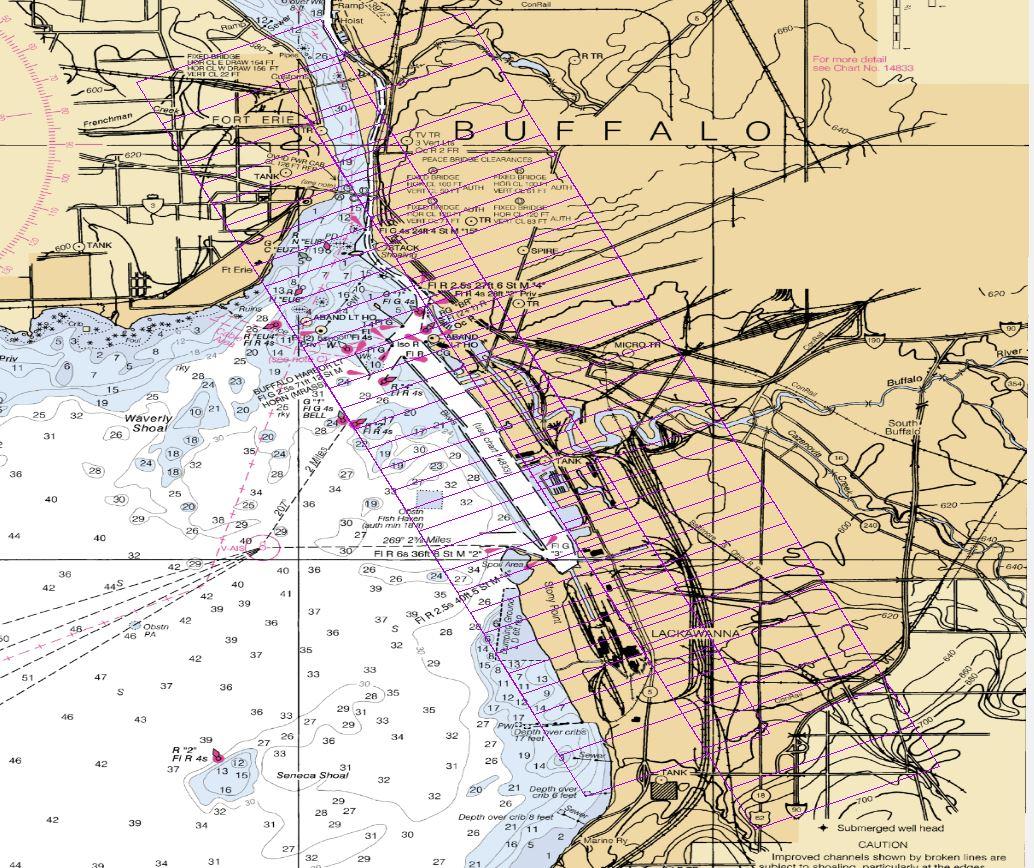 Future Projects & Data Availability
Planned FY20 Projects include Detroit, MI  

Shoreline data is typically processed and available to the public within 1 – 2 years on the NOAA Shoreline Data Explorer website

https://www.ngs.noaa.gov/NSDE/